Information Session forSchools
The BiG Challenge Team
BiG Challenge - A quick overview!
The Big Challenge (Years 7-9) aims to ignite entrepreneurial spirit through a city-wide competition that connects young people and employers through an immersive enterprise experience.  

Students are loaned £25 start-up funding by their school and supported by Business Advisers, resources, and employer supported workshops to develop an idea to test in the market over the festive season, reflecting on their experience as the programme completes in February.
In short….
It’s a competition to make as much money as possible!
Sheffield programme, for Sheffield schools, delivered by the See It Be It in Sheffield Team
Opportunity for insight into the real world of work
Employer encounters
Gatsby Benchmark 2, 4, 5 and 6
Personal and individual skills development
Running in Sheffield for 16 years
BiG Challenge 2023
Last year in numbers…
188  teams entered
20  schools entered teams
762  students took part
47  reflective journals submitted
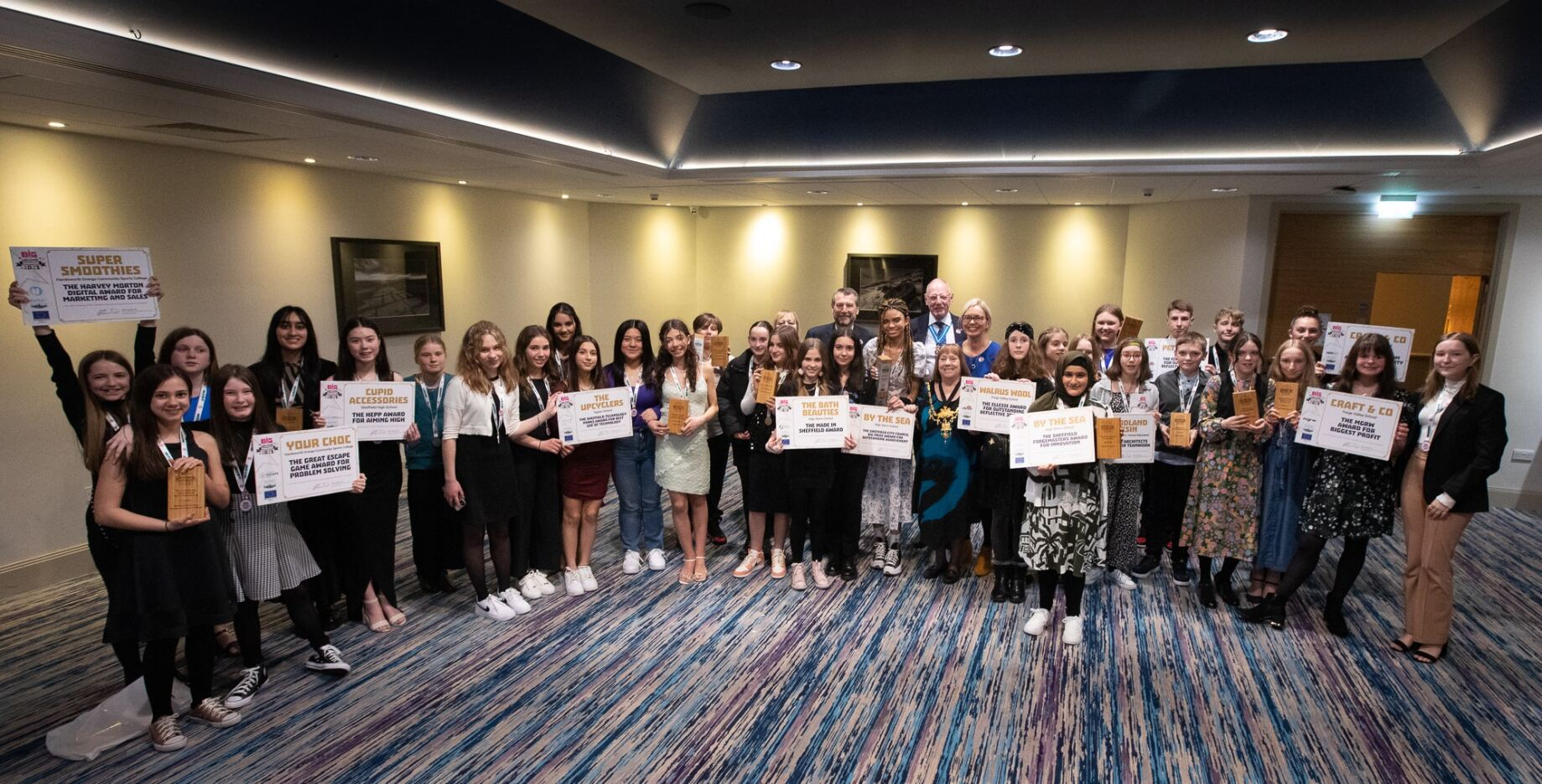 This year we want to make it even BiGGer!
Skills Builder – 8 essential skills needed to succeed
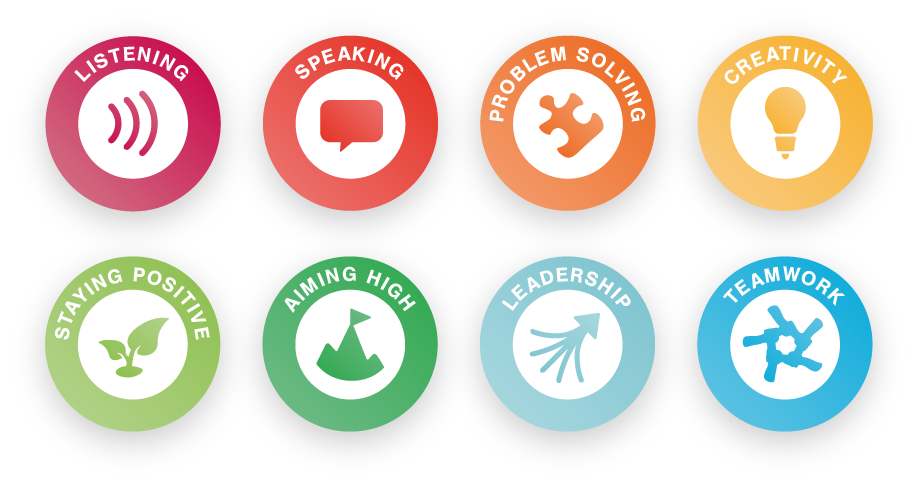 Our BiG Challenge Skills Focus
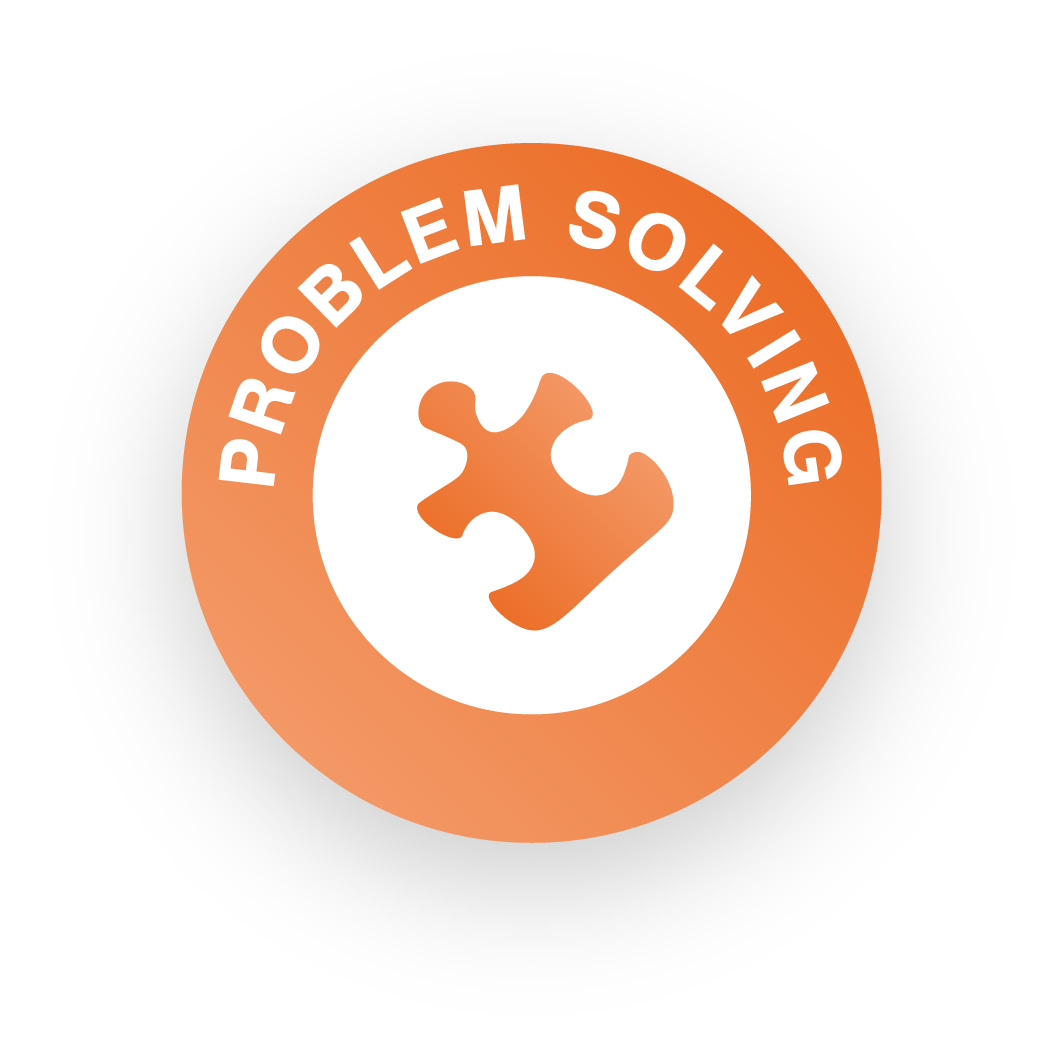 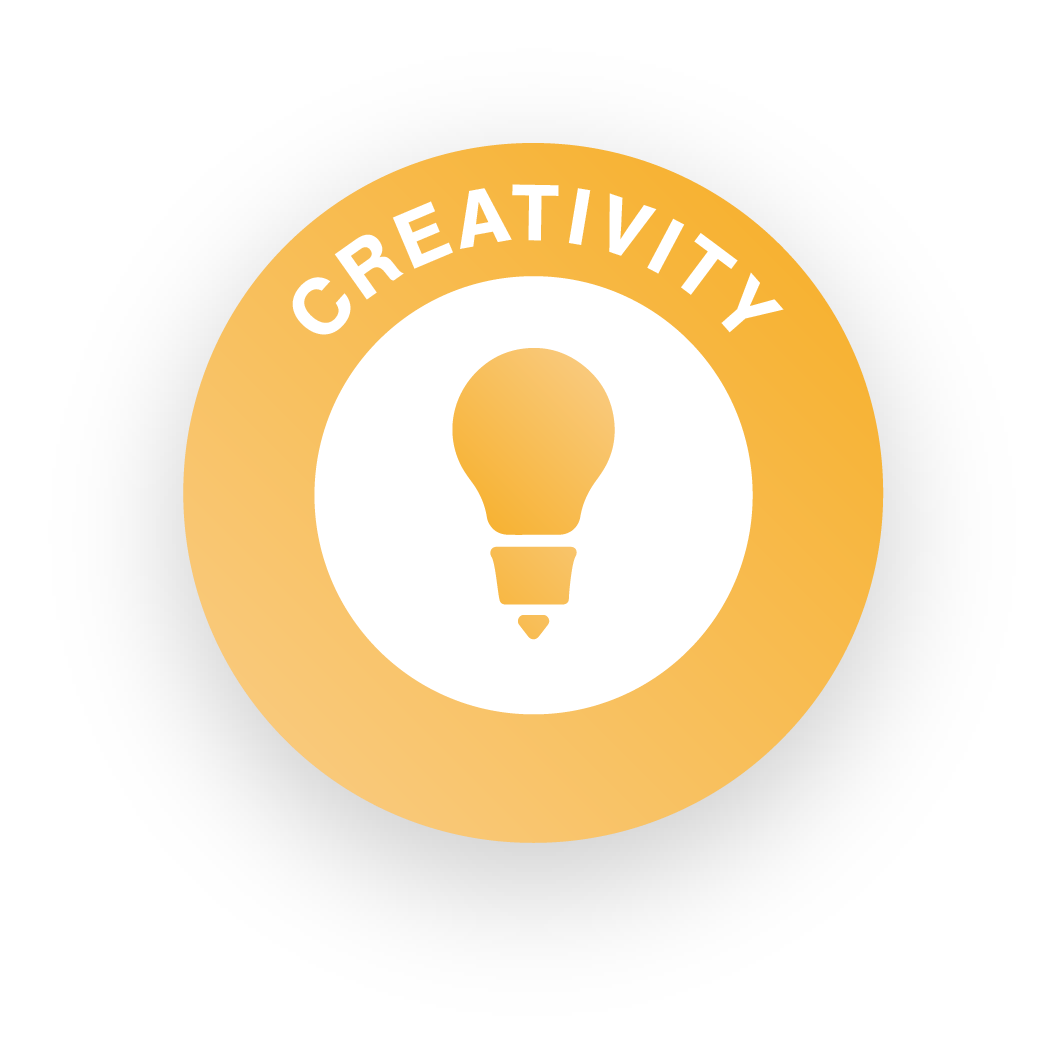 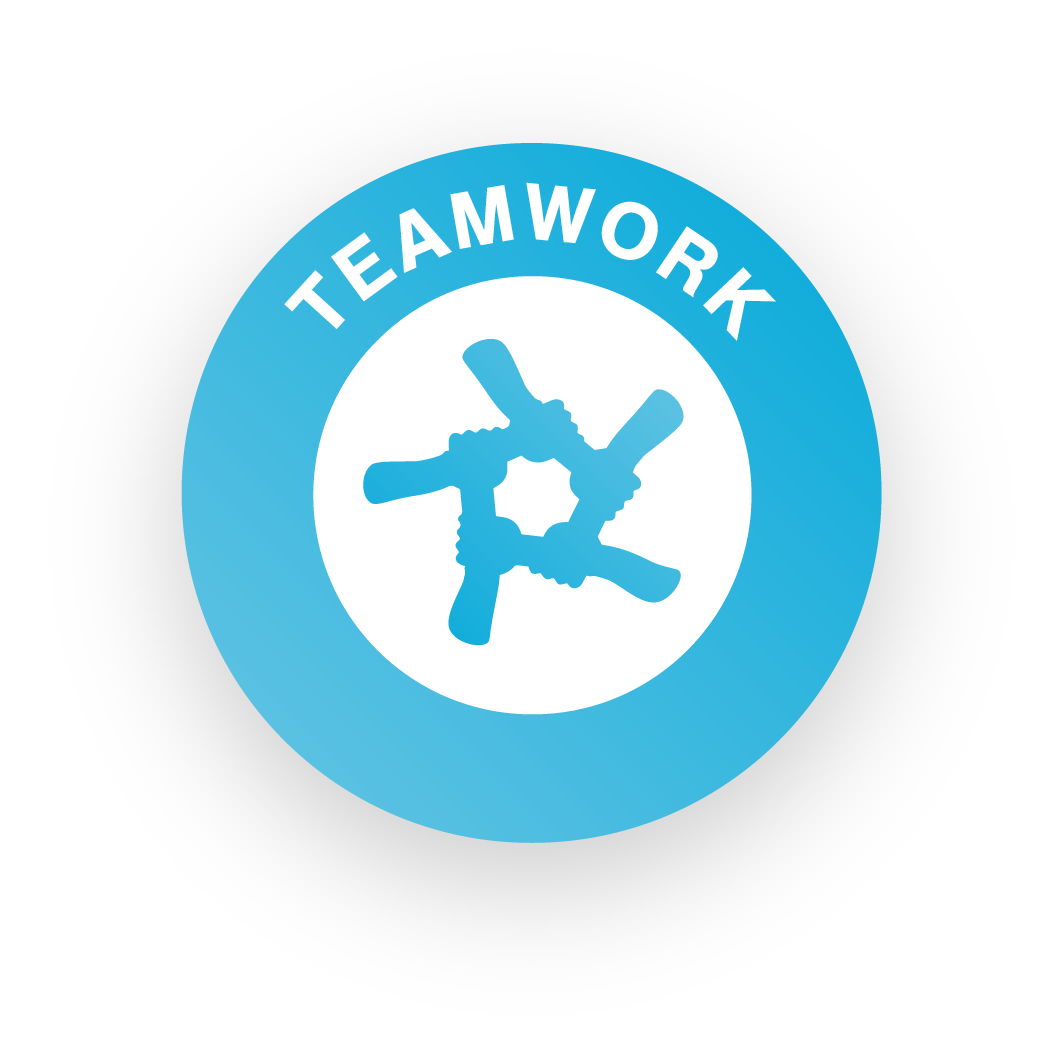 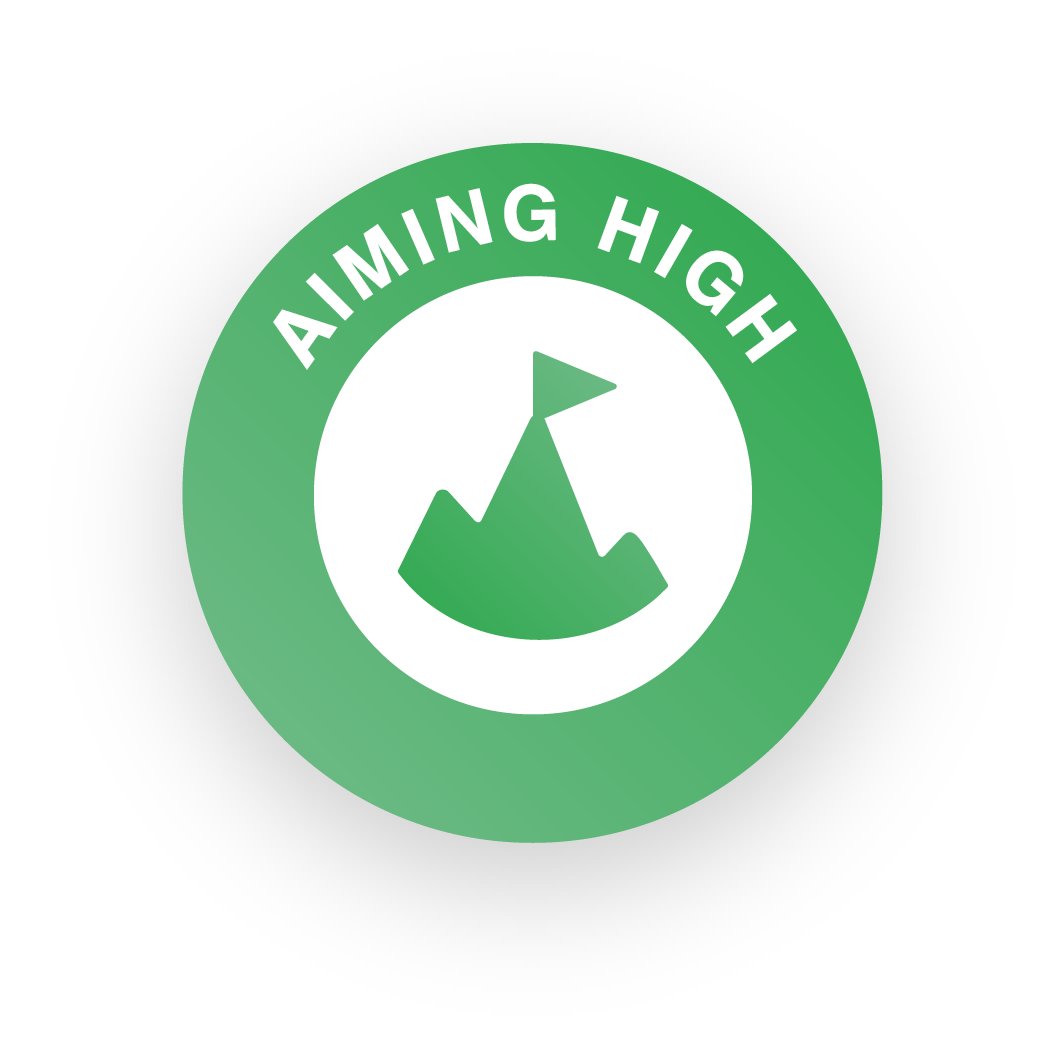 Step 3: I work well with others by taking responsibility for completing my tasks
Step 4: I work well with others by supporting them if I can do so
Step 2: I complete tasks by explaining problems to someone for advice if I need it
Step 4: I explore problems by creating different possible solutions
Step 3: I generate ideas when I’ve been given a clear brief
Step 4: I generate ideas to improve something
Step 1: I know what doing well looks like for me
Step 4: I work with a positive approach to new challenges
School lead - What do you need to do?
Introduce the BiG Challenge to your Y7 - Y9 students 
Show the launch video https://www.youtube.com/watch?v=zAsVUATwmLc
Hold a BiG Challenge meeting for students who are interested in entering
Register your teams on the BiG Challenge website
Registration opens 9th October
What support will school leads get?
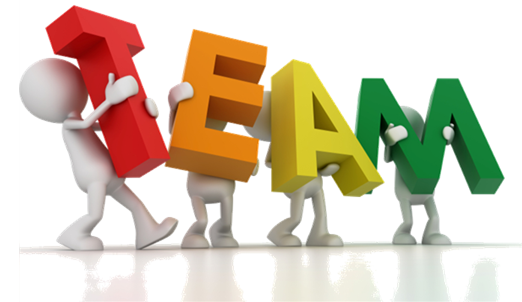 The BiG Challenge Team including your Enterprise Coordinator
Website: Being revamped and updated for 2024 with a bespoke login for each school, managed by your BiG Challenge School Lead
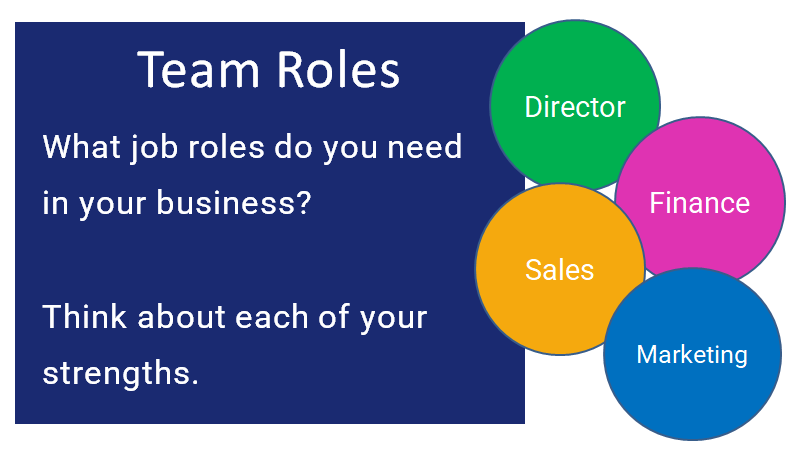 Resources: guidance and support readily available – student workbook to lead you and students through the process, top tips, how to…, skills videos, teacher resource pack
Dedicated email address for all queries, questions or updates –
           bigchallenge@sheffield.gov.uk
What support will the teams get?
Business Advisers
Face to face or virtual meetings on a fortnightly basis
Advice and guidance on all aspects of business development
New Student Workbook
Help lead teams through the process
Login to the BiG Challenge website
Blog posts, register for selling opportunities
Selling opportunities
Moor Market, Orchard Square
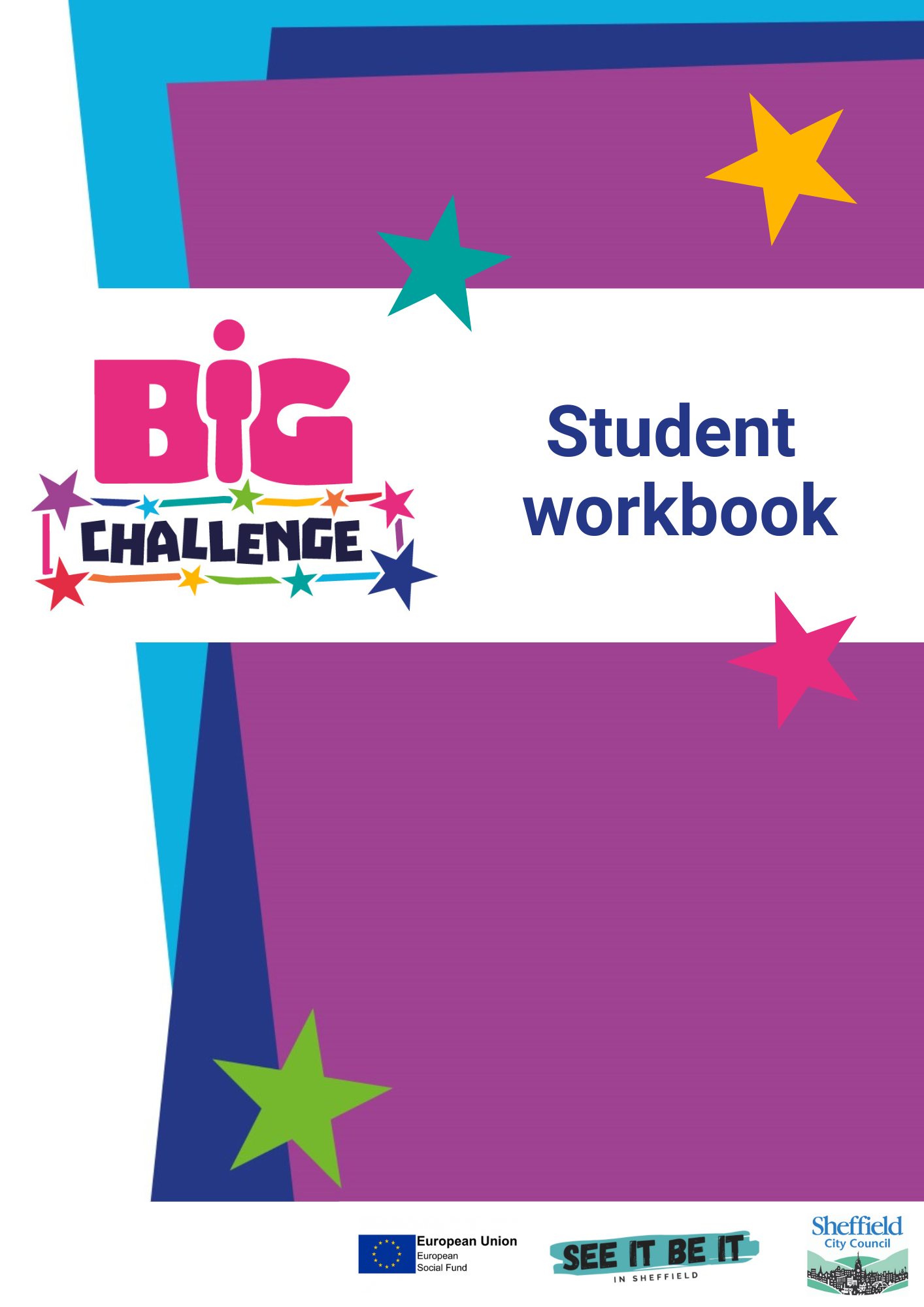 The role of Business Advisers
Safeguarding:
DBS:
If you already have DBS – take into school
If not – once you’ve had engagement with school lead we will carry out a DBS check
The safeguarding of students participating in BiG Challenge activities within the school setting, is the responsibility of the school BiG Challenge Lead.
Linked with a specific school
Face to face or virtual meetings on a fortnightly basis
Flexible and to be arranged with the school lead
Offer advice and guidance on all aspects of business development
Topics to be led by students and school lead
How do we measure impact?
Business success?
 Can easily be measured in monetary terms 
How much money have they made?
Did their product sell well?
Profit
Personal development measures?
 Skills Builder Benchmark
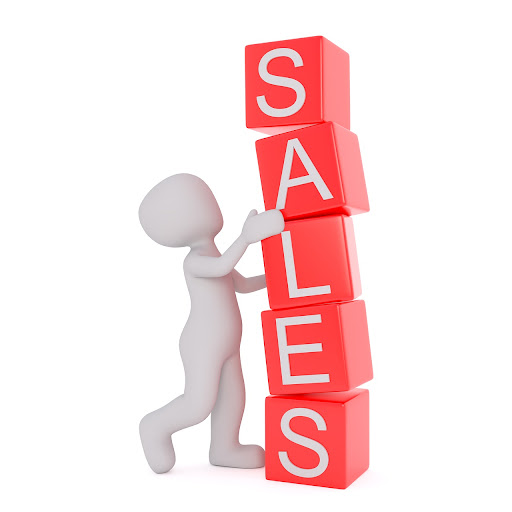 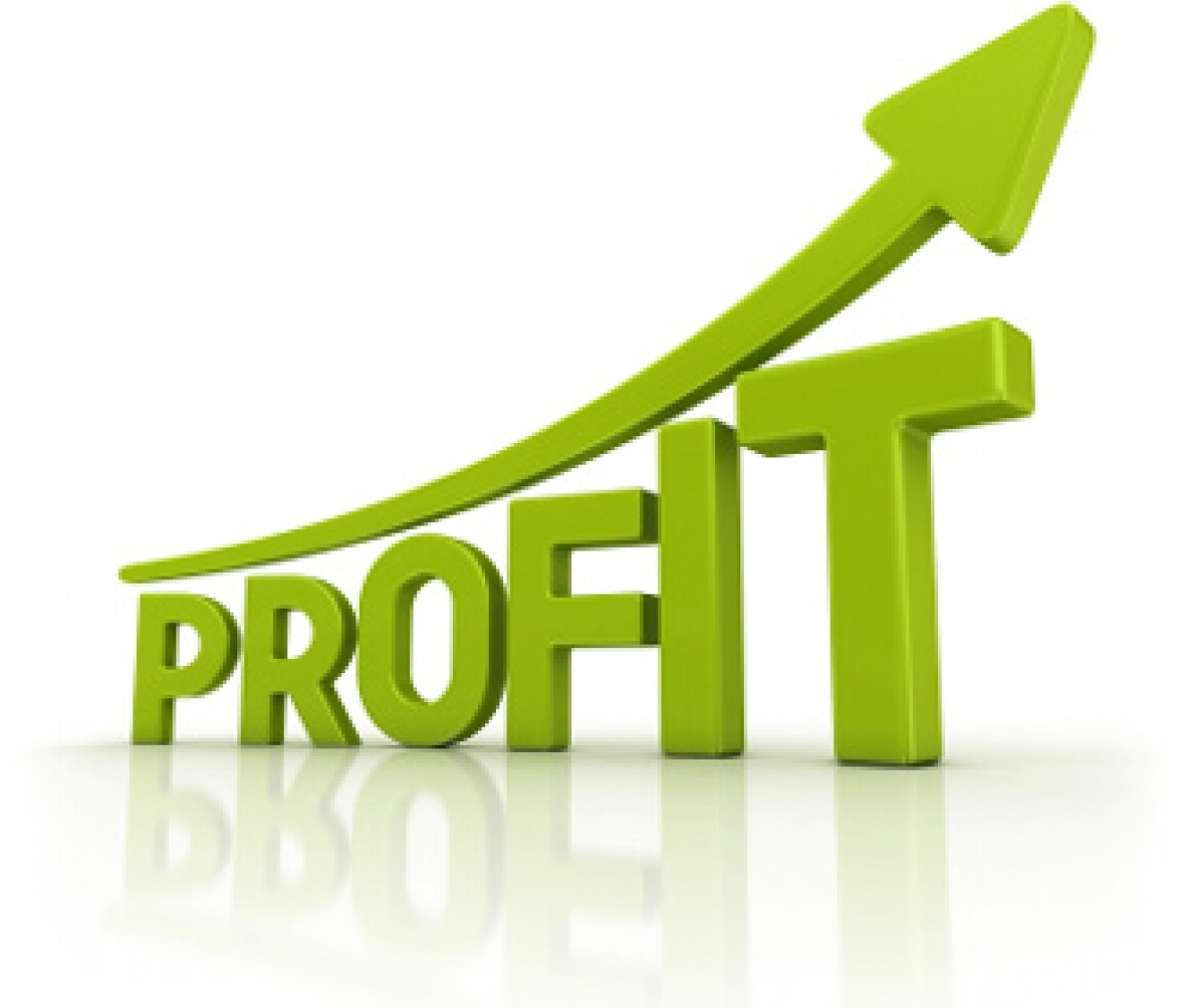 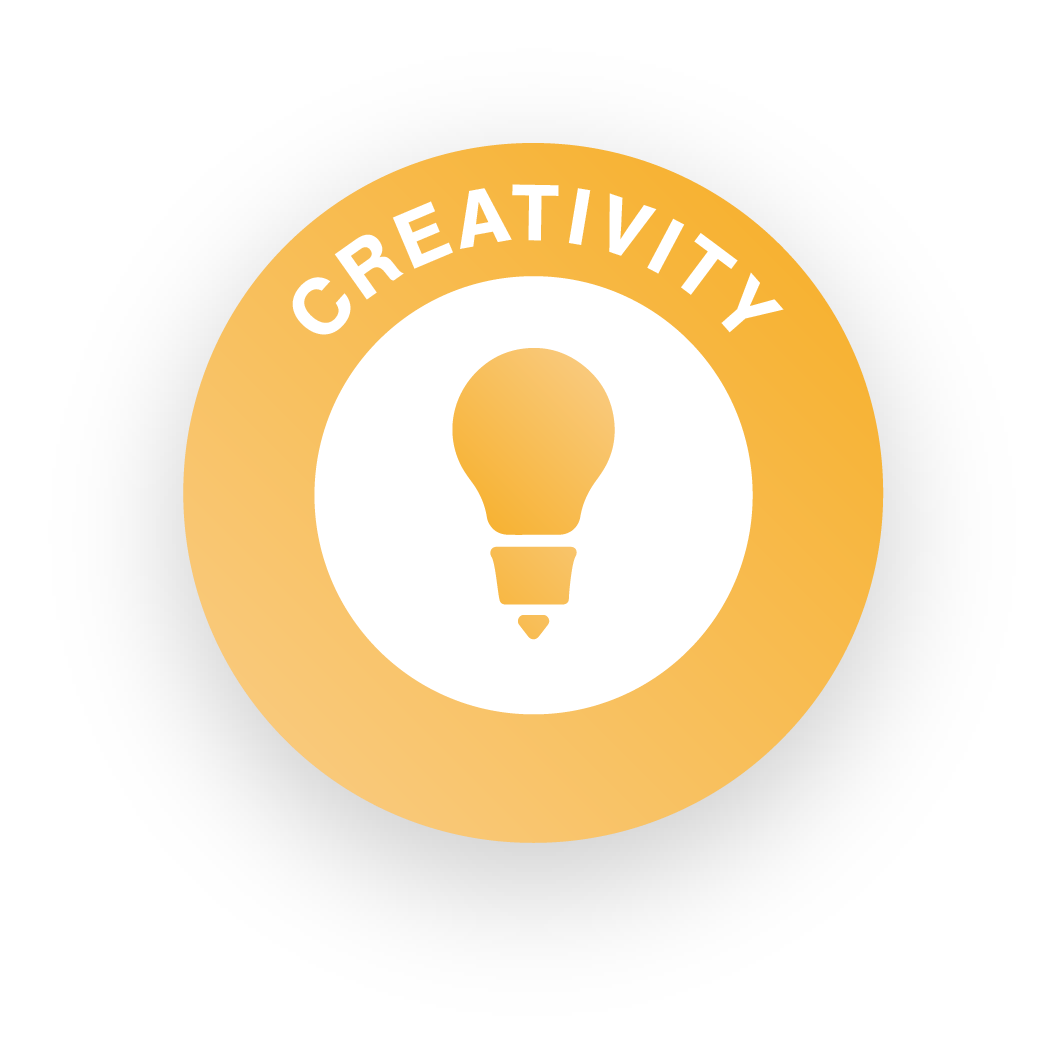 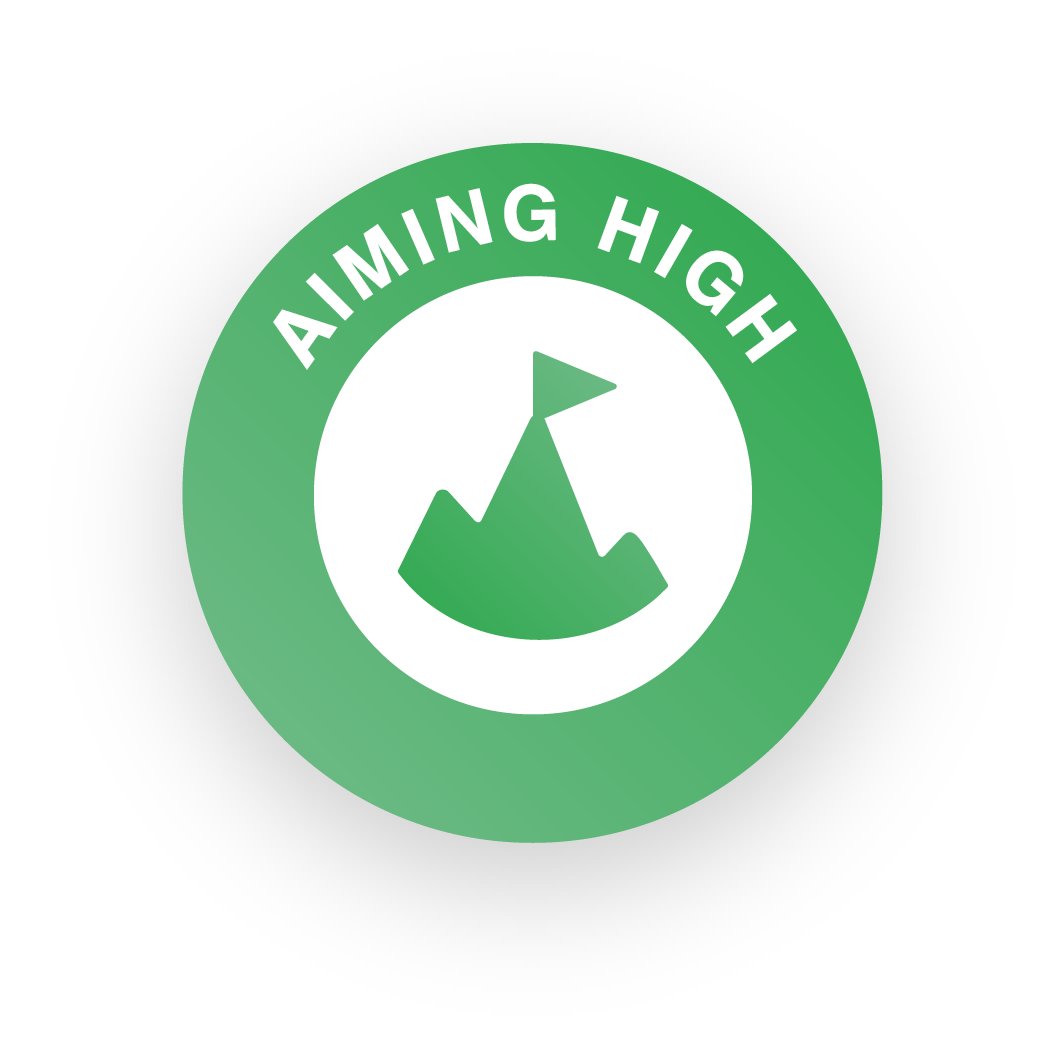 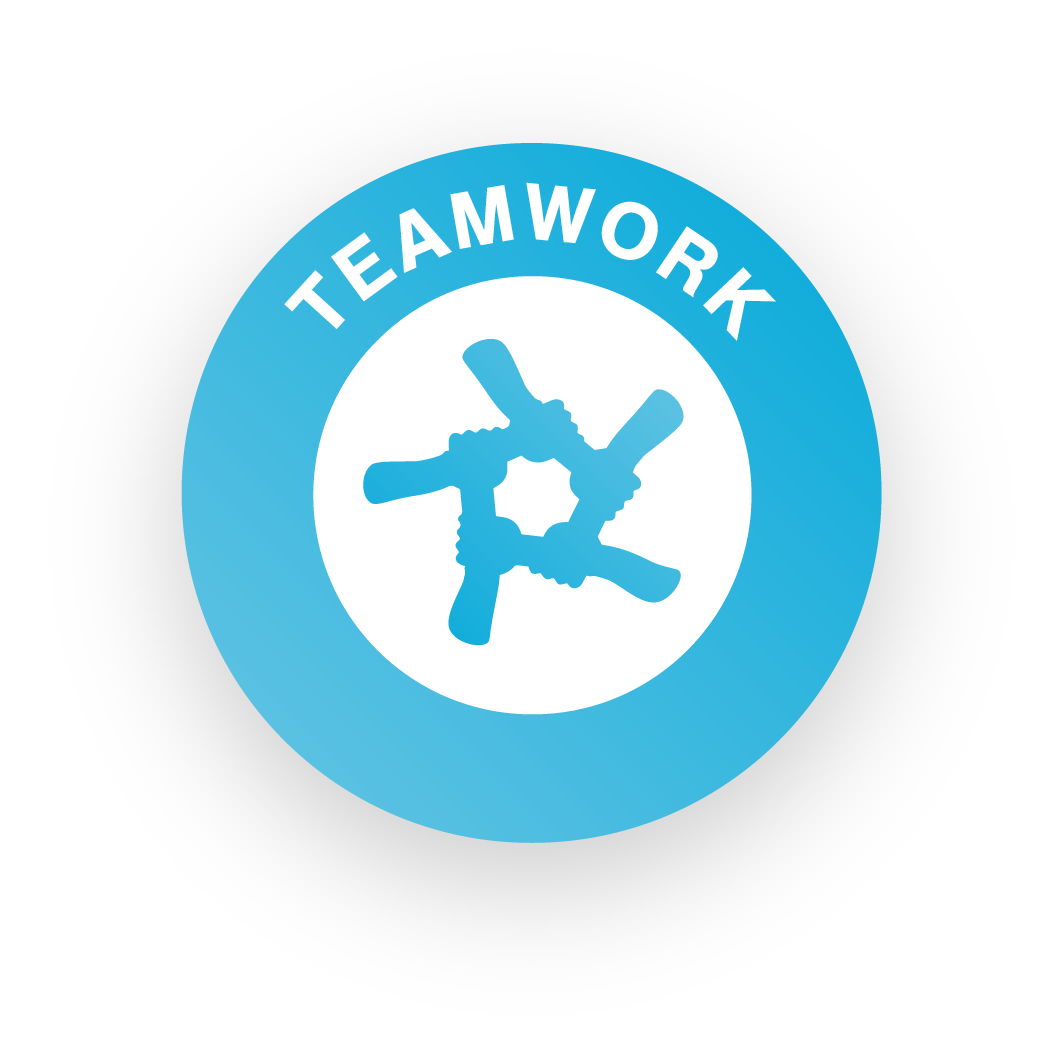 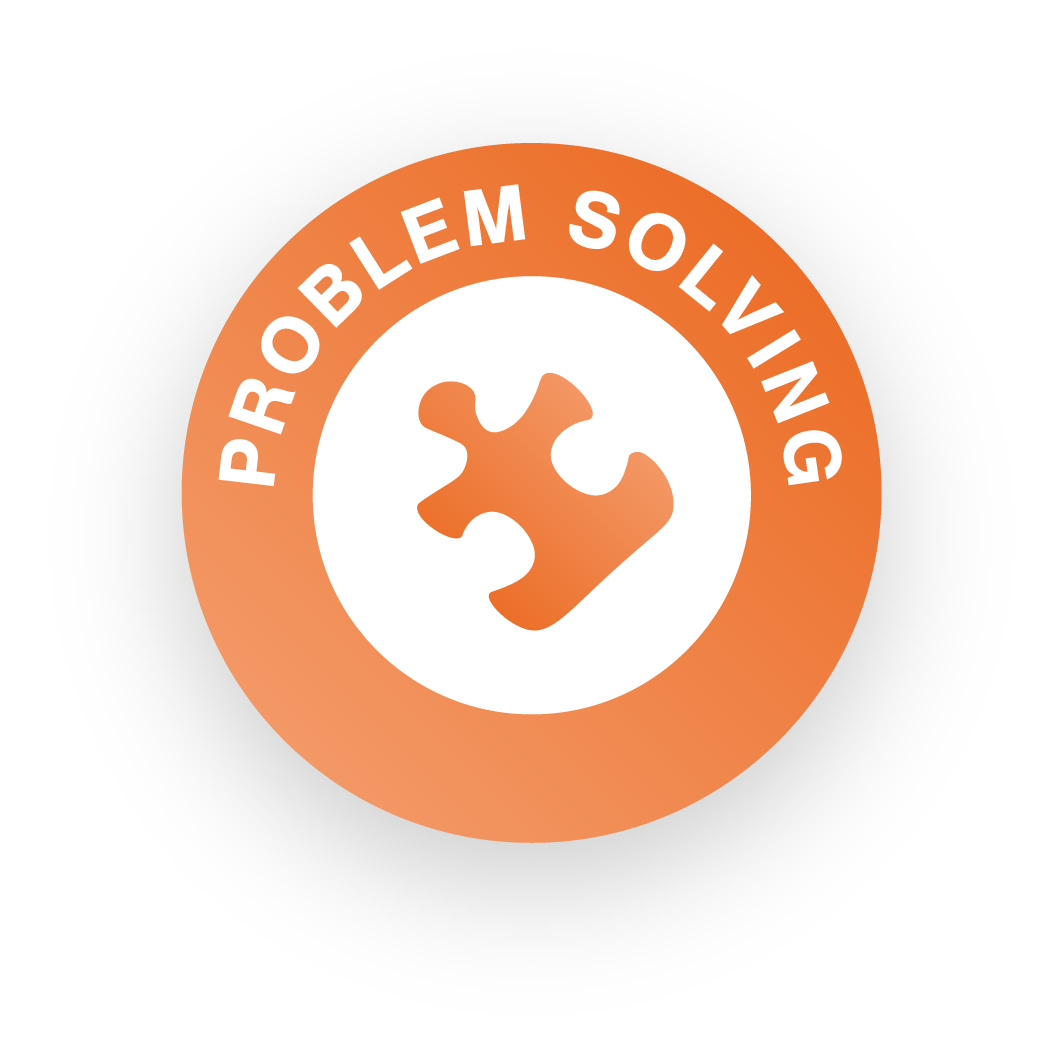 Resources to support skills–Skills Builder
Step by step online guides, advice and videos to support building each skills step.
Examples of Skills Builder resources:
Teamwork - Step 3
Teamwork Step 3 - Skills Builder Universal Framework

Linked video resources for each step of the skills ladder
Teamwork Step 3 Part 1 - What it means to take responsibility
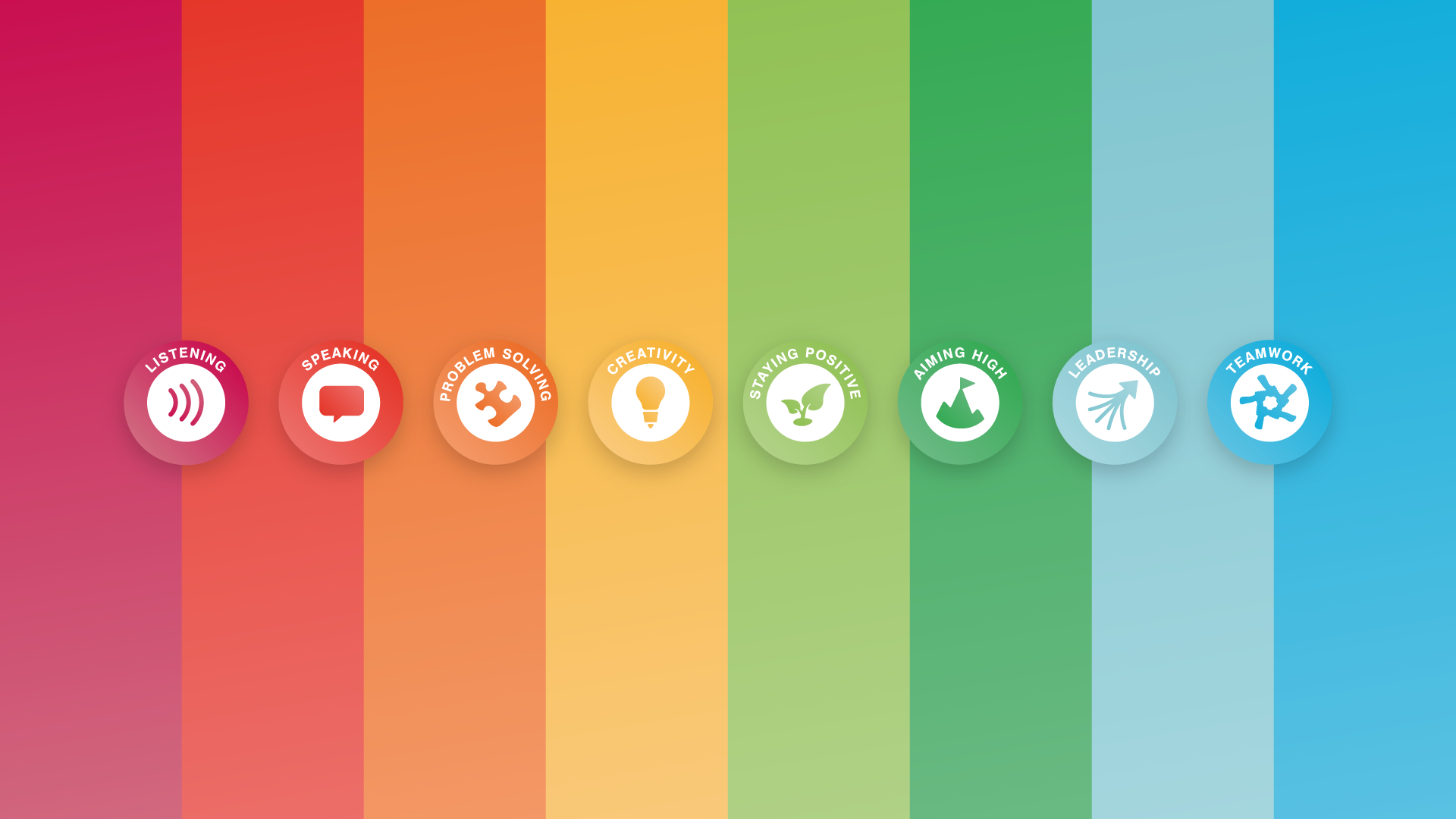 Competition Awards
Interim award (Nov)
 Marketing 
Final Awards
 Teamwork
 Aiming High
 Creativity
 Problem Solving
 Sale & Marketing
 Innovation
Use of Technology
 Made in Sheffield 
 Sustainability
 Outstanding Journal
 Biggest profit
 Big Prize
Sponsored by local employers, organisations and businesses.





Celebration & Awards Event 
21st March 2024
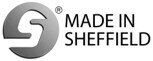 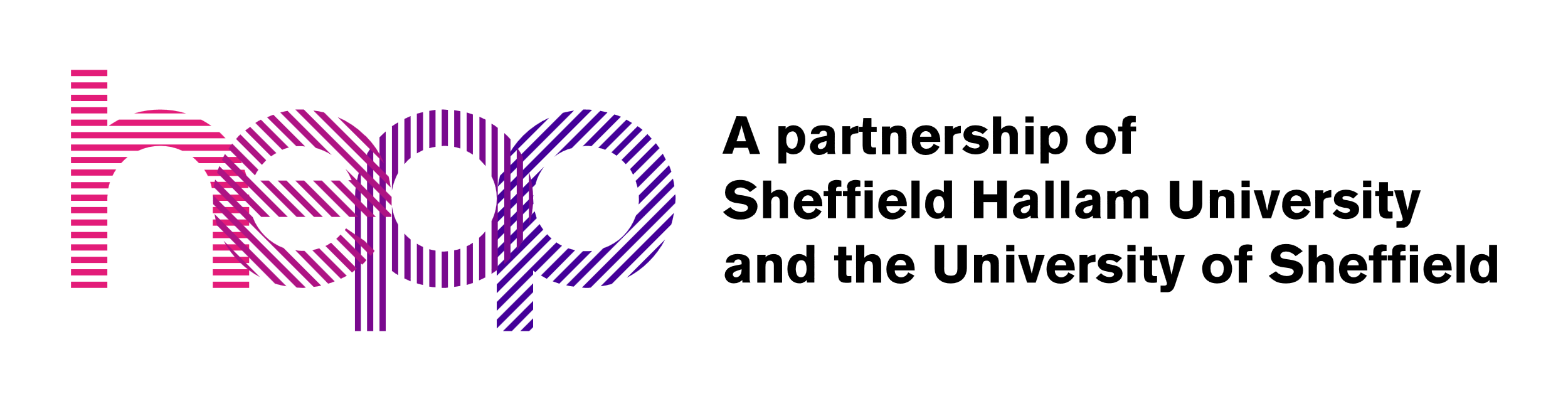 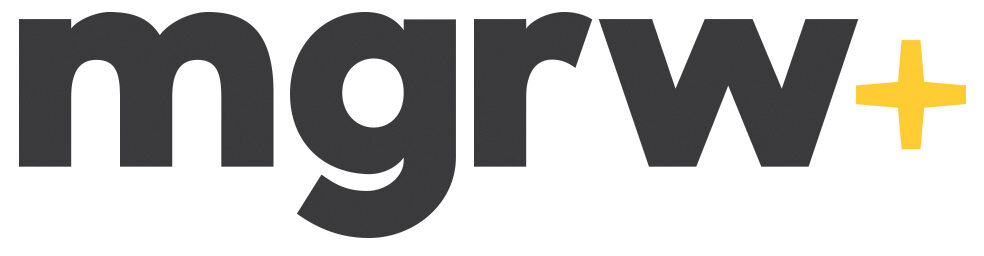 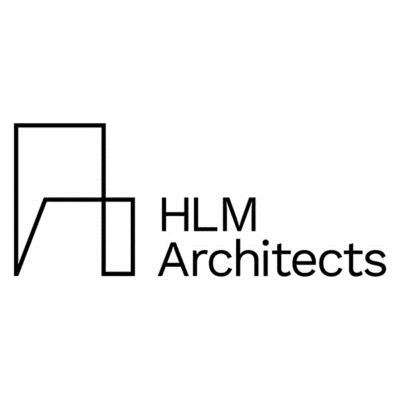 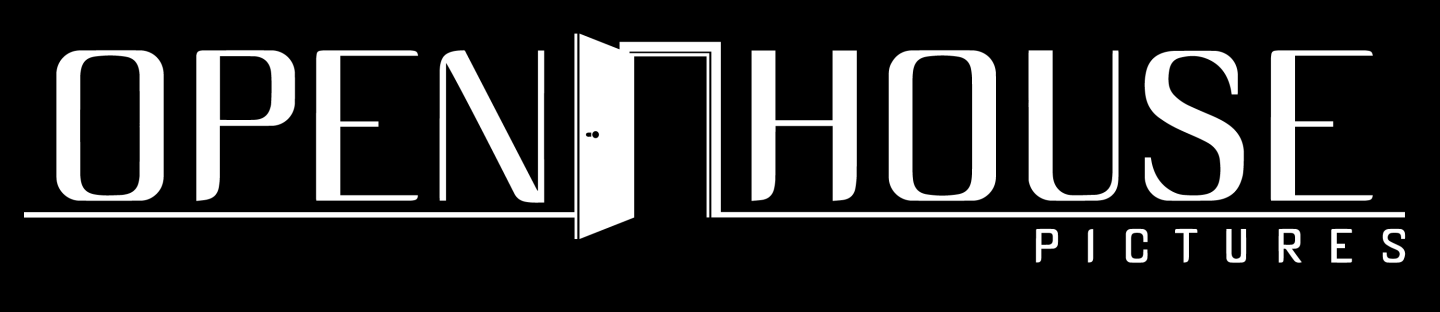 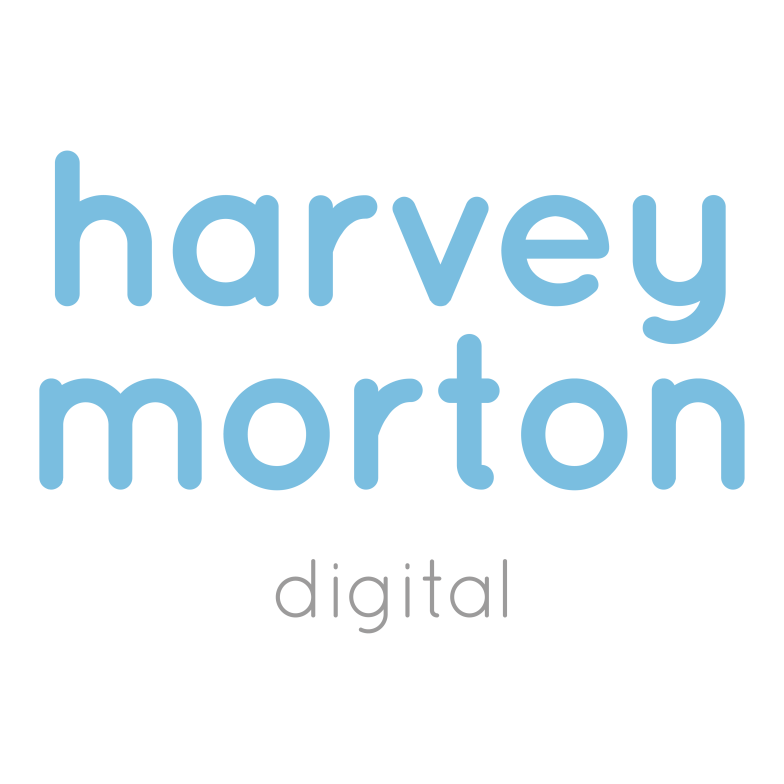 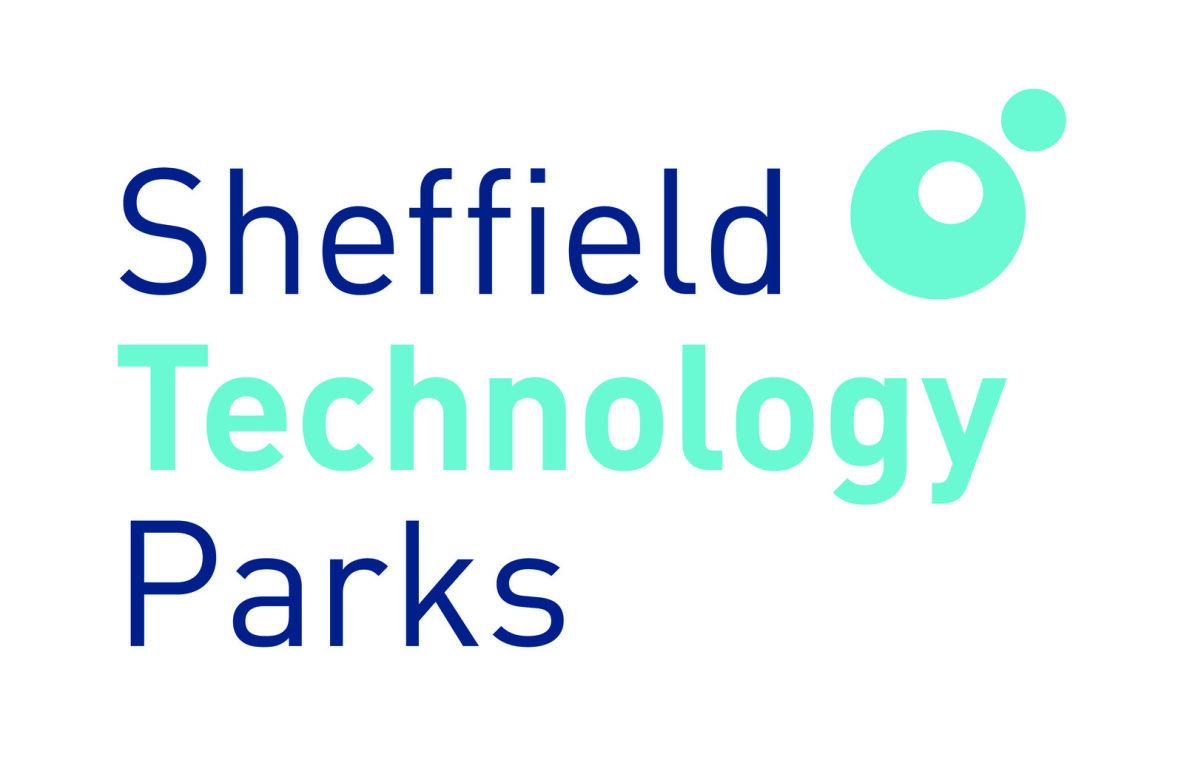 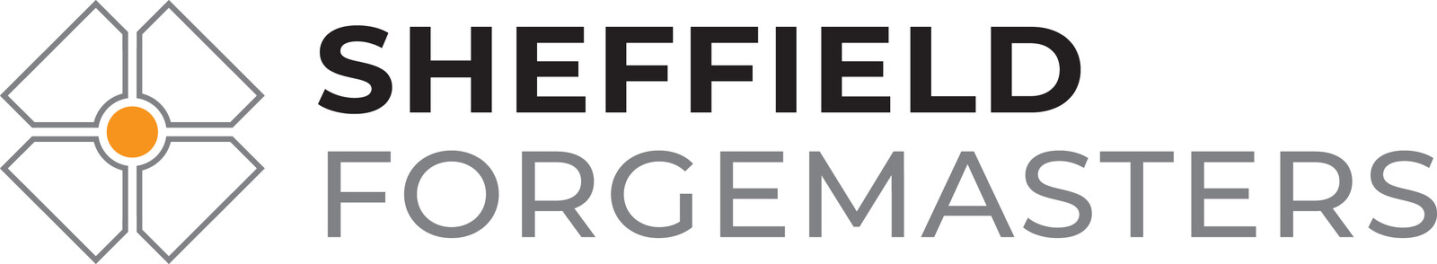 Save the date!21st March 2024BiG Challenge Celebration & Award Evening                                                   OEC Sheffield
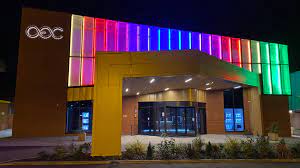 Thank you for joining us! Any Questions?
Contact email
bigchallenge@sheffield.gov.uk